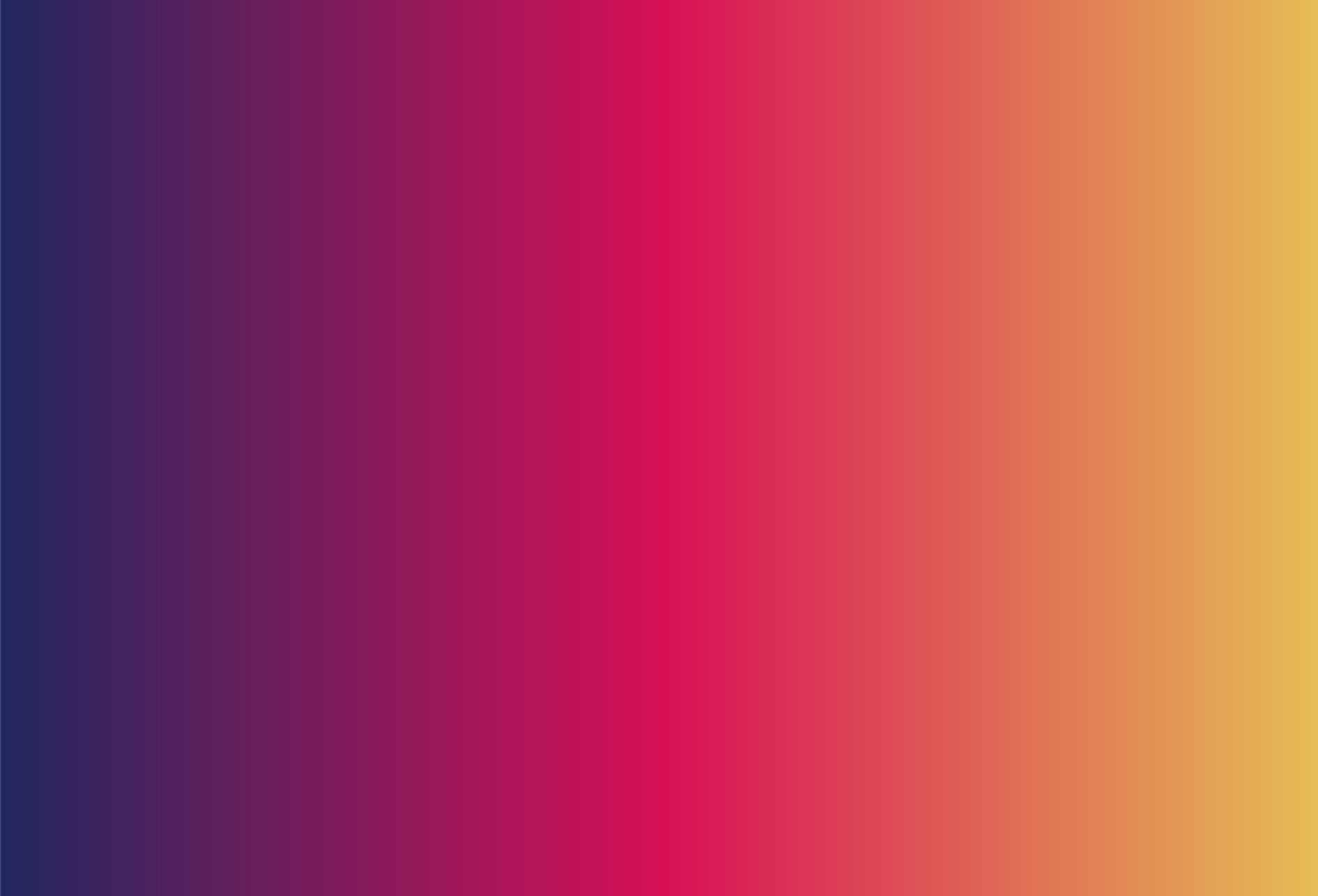 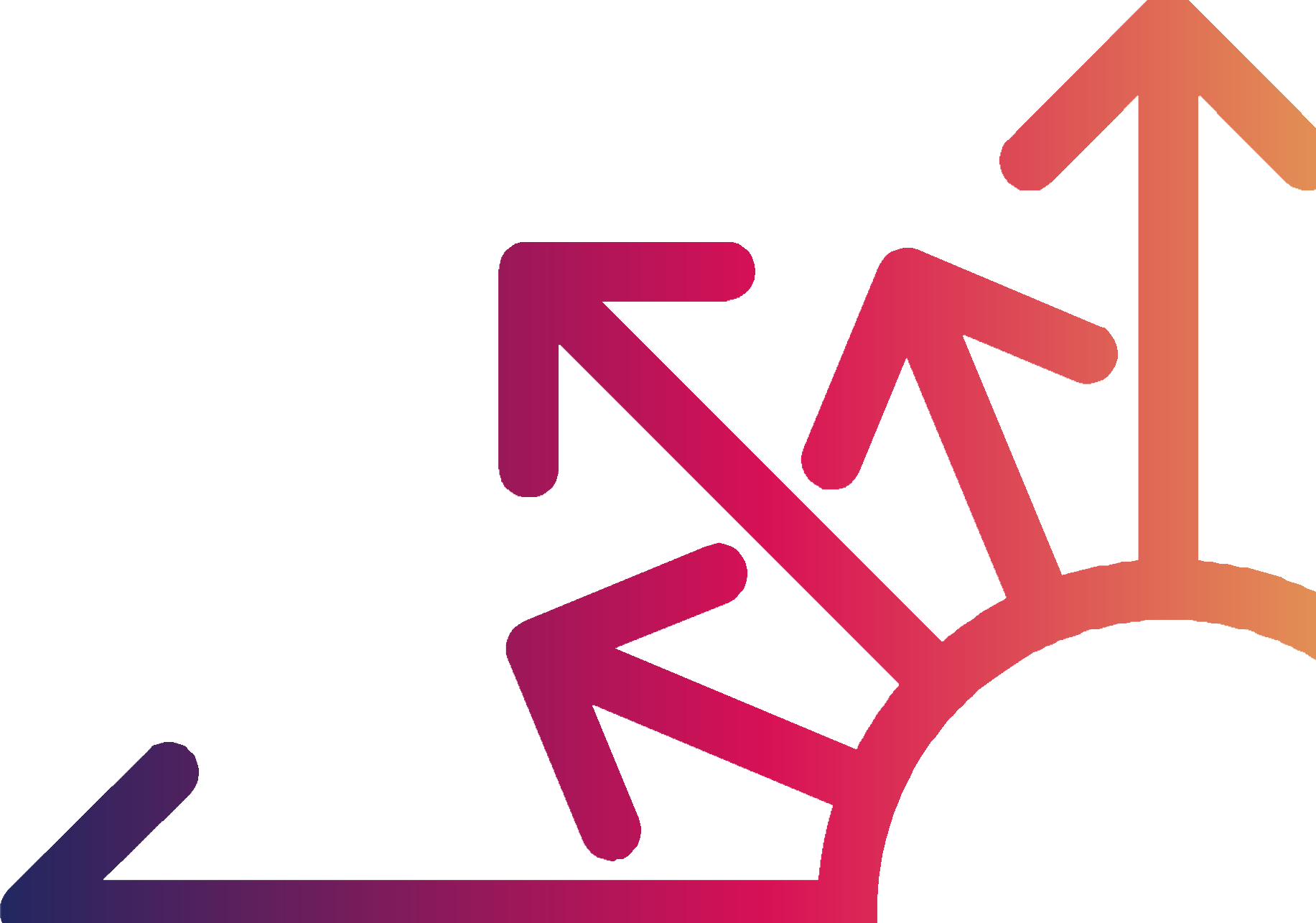 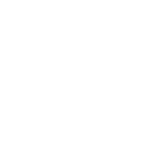 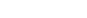 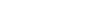 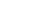 Calendario presentazioni e Programmi Laboratori a scelta
LAUREE MAGISTRALI A.A. 2024–2025
1
INTRODUZIONE
Lo studente, all’interno del percorso Magistrale, può personalizzare il proprio Piano di Studi, indicando
le proprie opzioni per alcuni Laboratori presenti nella propria offerta formativa.
Lo studente può cogliere questa occasione per personalizzare il suo percorso e approfondire argomenti di tuo interesse.
Prima di scegliere i Laboratori: controlla i programmi e segui le presentazioni; verifica gli orari e la lingua di erogazione.

Quando presenti il piano degli studi, inserisci in ordine di preferenza ed infine aspetta le allocazioni.

L’allocazione nella sezione sarà effettuata a partire dalla media ponderata calcolata al 31 luglio tenendo conto dell’ordine di priorità indicata dagli studenti. Per i Laboratori di 1° anno sarà utilizzato il punteggio di ammissione.

L’allocazione non può essere modificata.
L’accettazione di opzioni per Piani presentati oltre i termini, sarà effettuata su Laboratori con posti disponibili.
RICORDA …
Per inserire il Laboratorio di 2° anno devi avere superato i Laboratori di 1° anno.
1
OFFERTA LABORATORI A SCELTA
INTEGRATED PRODUCT DESIGN
DIGITAL AND INTERACTION DESIGN
DESIGN DELLA COMUNICAZIONE
INTERIOR AND SPATIAL DESIGN
1° ANNO
> Envisioning AI Through Design/Embodied Interaction Studio
Scelta fra due sezioni
1° ANNO
> Laboratorio di progettazione di artefatti e sistemi complessi ITA/ENG
Scelta fra tre sezioni
1° ANNO
> Laboratorio di 
Concept Design Studio Green-Smart
Scelta fra due sezioni
1° ANNO
> Laboratorio New Interior 2/Ephemeral 2/Landscape 2
Scelta fra tre sezioni
2° ANNO
> Final Design Studio
Scelta fra due sezioni
2° ANNO
> Laboratorio di Sintesi Finale ITA/ENG
Scelta fra due sezioni
2° ANNO
> Laboratorio di Sintesi Finale ITA/ENG
Scelta fra tre sezioni
2° ANNO
> Contest Design Studio e Thesis Incubator
Scelta fra quattro sezioni
Puoi inoltre personalizzare il tuo Piano degli studi esprimendo opzione di insegnamenti monodisciplinari in base ai contenuti, lingua di erogazione o semestre (oltre ai corsi a scelta trasversali a tutte le LM).
2
I Corsi di Laurea Magistrale in Design for the Fashion System, Product Service System Design e Design & Engineering non hanno Laboratori con opzione di sezione.Puoi comunque personalizzare il tuo Piano degli studi esprimendo opzione di insegnamenti monodisciplinari  in base ai contenuti, lingua di erogazione o semestre (oltre ai corsi a scelta trasversali a tutte le LM).
3
Calendario presentazioni e ProgrammiLaboratori 1° anno
DESIGN DELLA COMUNICAZIONE1° annoPresentazione del Piano degli studi dal 28 agosto al 9 settembre
ORARIO




10:00
DATA



5 settembre
2024
AULA



Online
Click here
LABORATORIO 1° Semestre (sul nome link al programma)
Laboratorio di progettazione di artefatti e sistemi complessi sez. A
Laboratorio di progettazione di artefatti e sistemi complessi sez. B
Complex Artefacts and System Design Studio
Inserisci tutte e tre le sezioni in ordine di preferenza
5
INTERIOR AND SPATIAL DESIGN1° annoPresentazione del Piano degli studi dal 28 agosto al 9 settembre
ORARIO




10:00
DATA



5 settembre
2024
AULA



Online
Click here
LABORATORIO 1° Semestre (sul nome link al programma)
New Interiors 2
Ephemeral/Temporary Spaces 2
Landscape And Interior - Spatial Design 2
Sailing Yacht Design
Obbligatorio per studenti di IS4
Inserisci tutte e tre le sezioni in ordine di preferenza
6
INTEGRATED PRODUCT DESIGN1° annoPresentazione del Piano degli studi dal 28 agosto al 9 settembre
ORARIO




11:30
DATA



5 settembre
2024
AULA



Online
Click here
LABORATORIO 2° Semestre (sul nome link al programma)
Concept Design Studio - Green
Concept Design Studio – Smart
Inserisci tutte e tre le sezioni in ordine di preferenza
7
DIGITAL AND INTERACTION DESIGN1° annoPresentazione del Piano degli studi dal 28 agosto al 9 settembre
ORARIO


14:30
DATA


3 settembre
2024
AULA


Online
Click here
LABORATORIO 2° Semestre (sul nome link al programma)
Envisioning AI Through Design
Embodied Interaction Studio
Inserisci tutte e tre le sezioni in ordine di preferenza
8
Laboratori 2° anno
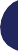 DESIGN DELLA COMUNICAZIONE2° annoPresentazione del Piano degli studi dal 28 agosto al 9 settembre
ORARIO



14:30
DATA



4 settembre 
2024
AULA



Online
Click here
LABORATORIO 1° Semestre (sul nome link al programma)
Laboratorio di Sintesi Finale sez. 1
Laboratorio di Sintesi Finale sez. 2
Final Synthesis Design Studio sect. 3
Inserisci tutte e tre le sezioni in ordine di preferenza
10
INTERIOR AND SPATIAL DESIGN2° annoPresentazione del Piano degli studi dal 28 agosto al 9 settembre
ORARIO




14:30
DATA



4 settembre
2024
AULA



Online
Click here
LABORATORIO 1° Semestre (sul nome link al programma)
Contest Design Studio sez. 1
Contest Design Studio sez. 2
Contest Design Studio sez. 3
Thesis Incubator
Inserisci tutte e tre le sezioni in ordine di preferenza
11
INTEGRATED PRODUCT DESIGN2° annoPresentazione del Piano degli studi dal 28 agosto al 9 settembre
ORARIO


11:30
DATA


4 settembre 
2024
AULA


Online
Click here
LABORATORIO 1° Semestre (sul nome link al programma)
Laboratorio di Sintesi Finale sez. 1
Final Synthesis Design Studio sect. 2
Inserisci tutte e tre le sezioni in ordine di preferenza
12
DIGITAL AND INTERACTIONDESIGN2° annoPresentazione del Piano degli studi dal 28 agosto al 9 settembre
DATA


Già svolta in data 12 giugno
LABORATORIO 1° Semestre (sul nome link al programma)
Final Synthesis Design Studio sez. 1
Design for Meaning of Digital Futures Interaction
Final Synthesis Design Studio sez. 2
More-than-human AI for Regenerative Futures
Slides pubblicate nella Scheda del programmato
Inserisci tutte e tre le sezioni in ordine di preferenza
13